Westside High School
Week At a Glance (WAG)
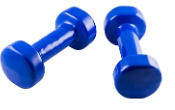 Coach Thomas
Weight Training: Sept 5th – 9th
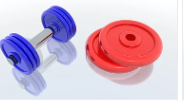 Monday - Agenda
Learning Target
Sept 5
Standard:
I
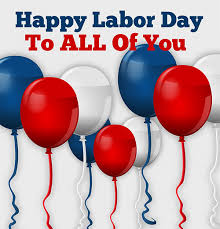 Opening  ( 10-15 mins)
Work-session  ( 20 - 25 mins)
Criteria for Success
Closing  ( 05 – 10 mins)
Tuesday - Agenda
Learning Target
Sept 6 Standard:
I can accurately record and track data to determine my progress in weight training.
PEWT.4 The physically educated student exhibits responsible personal and social behavior
that respects self and others in physical activity settings.
a. Displays the ability to follow rules, procedures, and routines appropriate in the weight
training setting.
b. Exhibits the ability to demonstrate safe and responsible behavior.
c. Identifies the difference between encouraging and discouraging progression while
training.
d. Demonstrates the ability to apply the rules and etiquette of various weight training
activities
Opening  ( 10-15 mins)
N/A
Work-session  ( 20 - 25 mins)
Complete your weight training journal for the following weeks:
August 8th – 12th (no data to record, but write SMART goal for the semester in this class)
August 15th – 19th (max info and fitness assessments)
August 22nd- 26th  (use WAGs for exercises if needed)
August 29th – 2nd  (use WAGs for exercises if needed)
Criteria for Success
I will have significant data in my weight training journal to track my progress.
Closing  ( 05 – 10 mins)
Wednesday - Agenda
Learning Target
Sept 7 Standard:
I can use the proper technique for performing upper body strength exercises and core exercises
Opening  ( 10-15 mins)
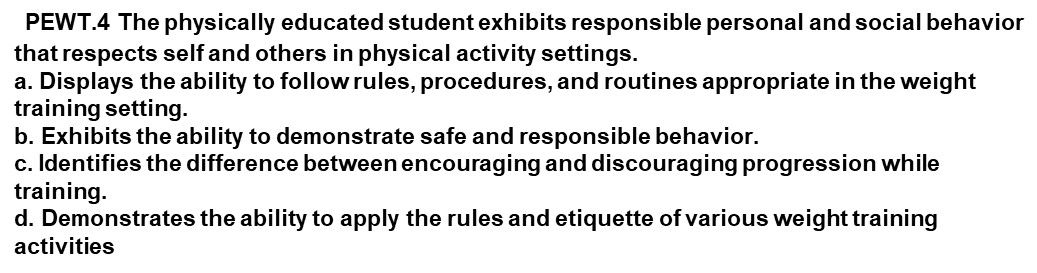 10 minute Walk & Attendance
Work-session  ( 20 - 25 mins)
Fitness Assessment for those that have not done so
-resting HR   -max HR 
-1/2 mile time (7 laps- outside blue) & record time it takes to get back to resting
-bench press max, bicep curls burn out, squat burn out, kettle bell leg ext burn out, leg press burn out (set weight)


Locker-room & Report to Stage
 3  x 8 
2. Exercises: bench press 70%,  frontal lifts, tricep dips (weights for advance), arm row, kettle, chin ups, air jabs with weights, battle rope
Core: bridges, toe touches, 6", crunches, leg extensions (45 seconds)
Criteria for Success
Those that have not done fitness assessment will complete

Students performing exercising with proper technique

Students recording data for tracking progress
Closing  ( 05 – 10 mins)
-locker room unlocked for 5 minutes
                                 -students use remaining time to cool down & rehydrate if necessary
Thursday - Agenda
Sept 8 Standard:  
PEWT.4 The physically educated student exhibits responsible personal and social behavior
that respects self and others in physical activity settings.
a. Displays the ability to follow rules, procedures, and routines appropriate in the weight
training setting.
b. Exhibits the ability to demonstrate safe and responsible behavior.
c. Identifies the difference between encouraging and discouraging progression while
training.
d. Demonstrates the ability to apply the rules and etiquette of various weight training
activities
Learning Target
Same as Tuesday
Opening  ( 10-15 mins)
10 minute Walk & Attendance
Work-session  ( 20 - 25 mins)
Turn in Weight Training Journal if has not already been done.  Things to have
-SMART goal for first 6 weeks
-Fitness assessment information (refer to previous day or past WAGS)
-Tracking format for each done as shown by teacher (on stage); Weeks
*Aug 22
*Aug 29
      
2. (40 seconds x 2 & count reps) tuck jumps, leg extension (kettle bell), squats, dead lifts, high knees, calf raises, side kicks
Criteria for Success
Same as Wednesday for lower body
Closing  ( 05 – 10 mins)
-locker room unlocked for 5 minutes
                                 -students use remaining time to cool down & rehydrate if necessary
Friday - Agenda
Learning Target
Freestyle Friday
Sept 9 Standard: 
 PEWT.4 The physically educated student exhibits responsible personal and social behavior
that respects self and others in physical activity settings.
a. Displays the ability to follow rules, procedures, and routines appropriate in the weight
training setting.
b. Exhibits the ability to demonstrate safe and responsible behavior.
c. Identifies the difference between encouraging and discouraging progression while
training.
d. Demonstrates the ability to apply the rules and etiquette of various weight training
activities
Opening  ( 10-15 mins)
Attendance
Work-session  ( 20 - 25 mins)
Students are able to engage in various activities/sports typically those that they are most interested 
Teacher will conference will students and possibly make parent phone calls/contact as needed
MaKEUP DAY IF NECCESSARY
Criteria for Success
n/a
Closing  ( 05 – 10 mins)
N/A
Resources
https://www.nike.com/nrc-app
https://www.rcboe.org/westside